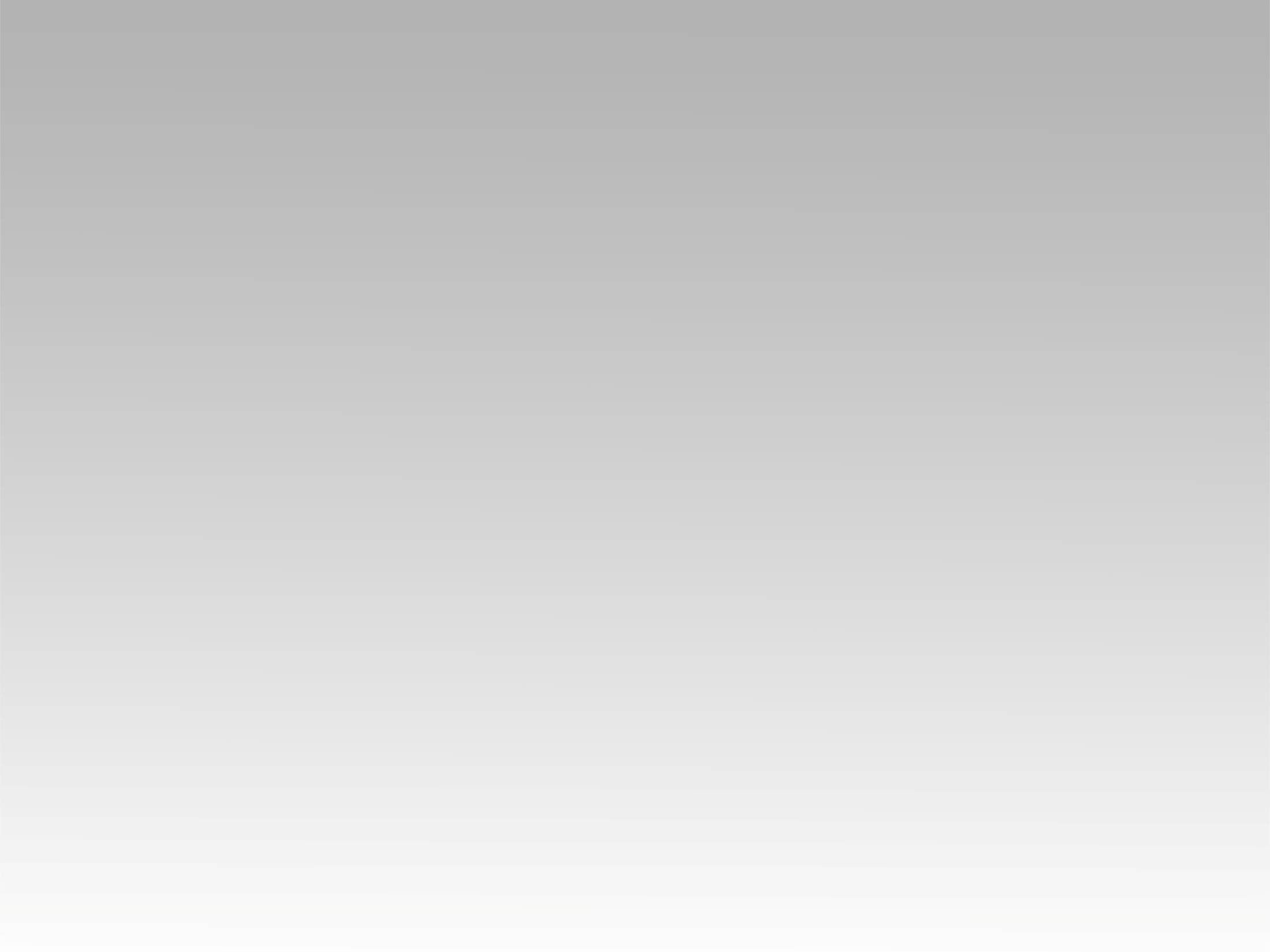 تـرنيــمة
لو لم يولد المسيح
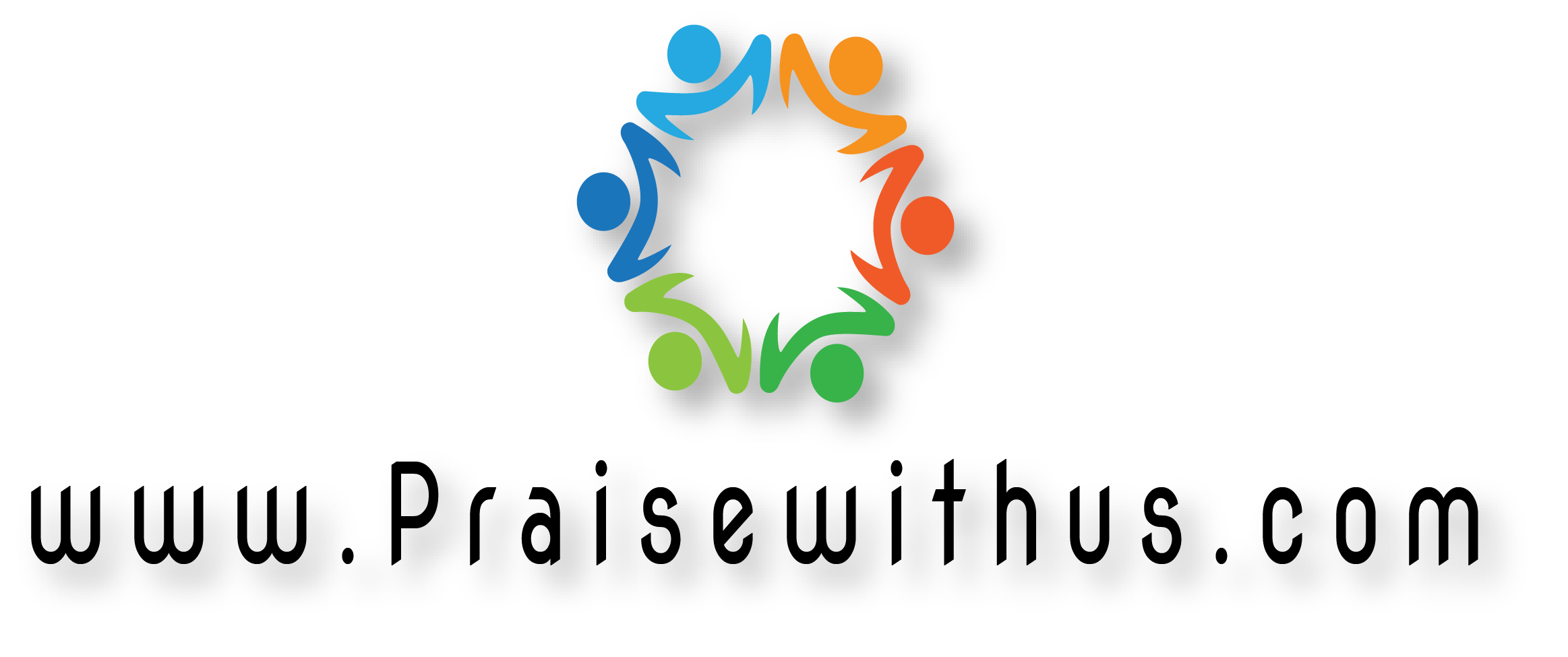 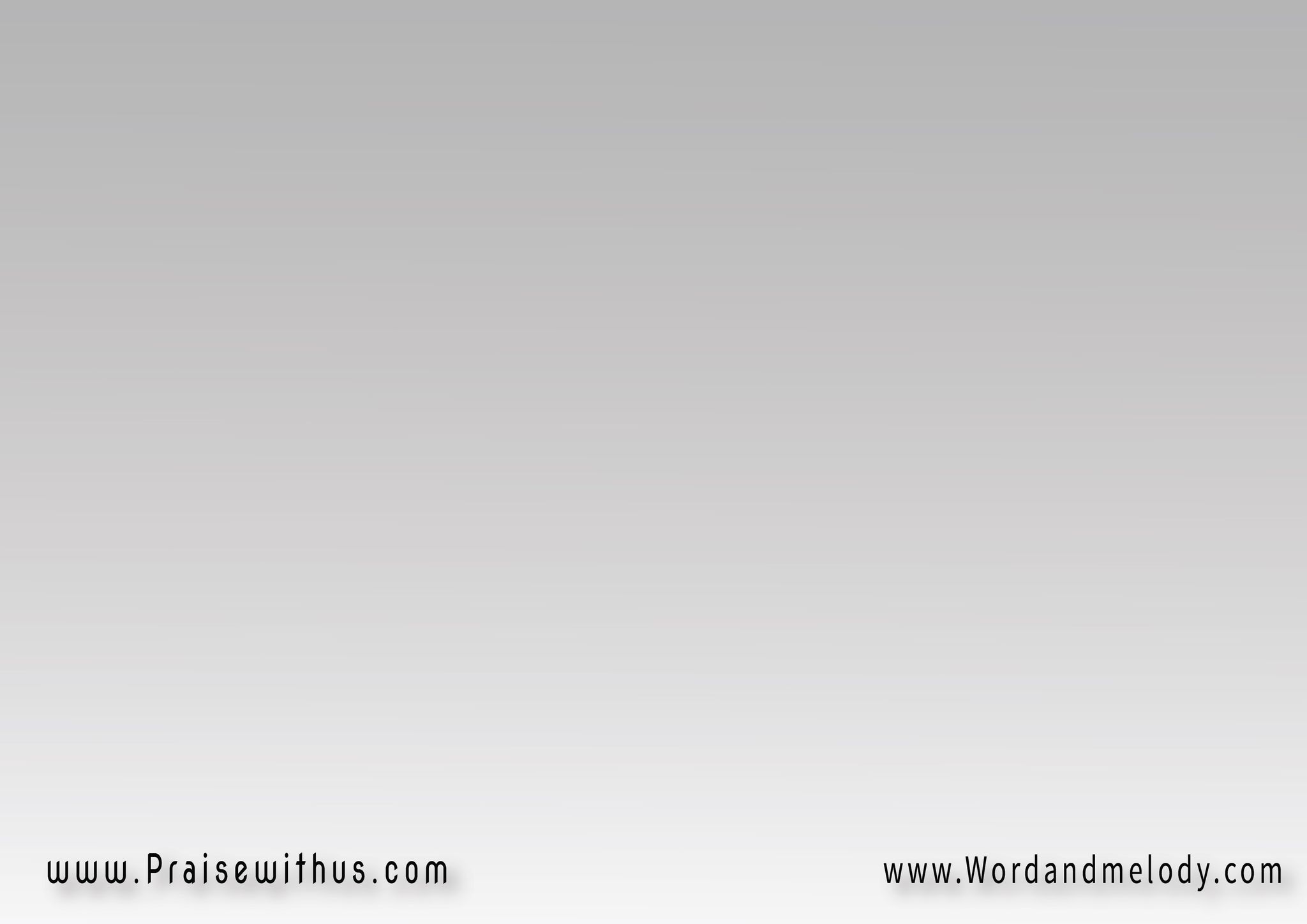 -1  
لو لم يولد المسيح  
لعاش الإنسان
مستعبداً إلى الأبد  
  في قبضة الشيطان
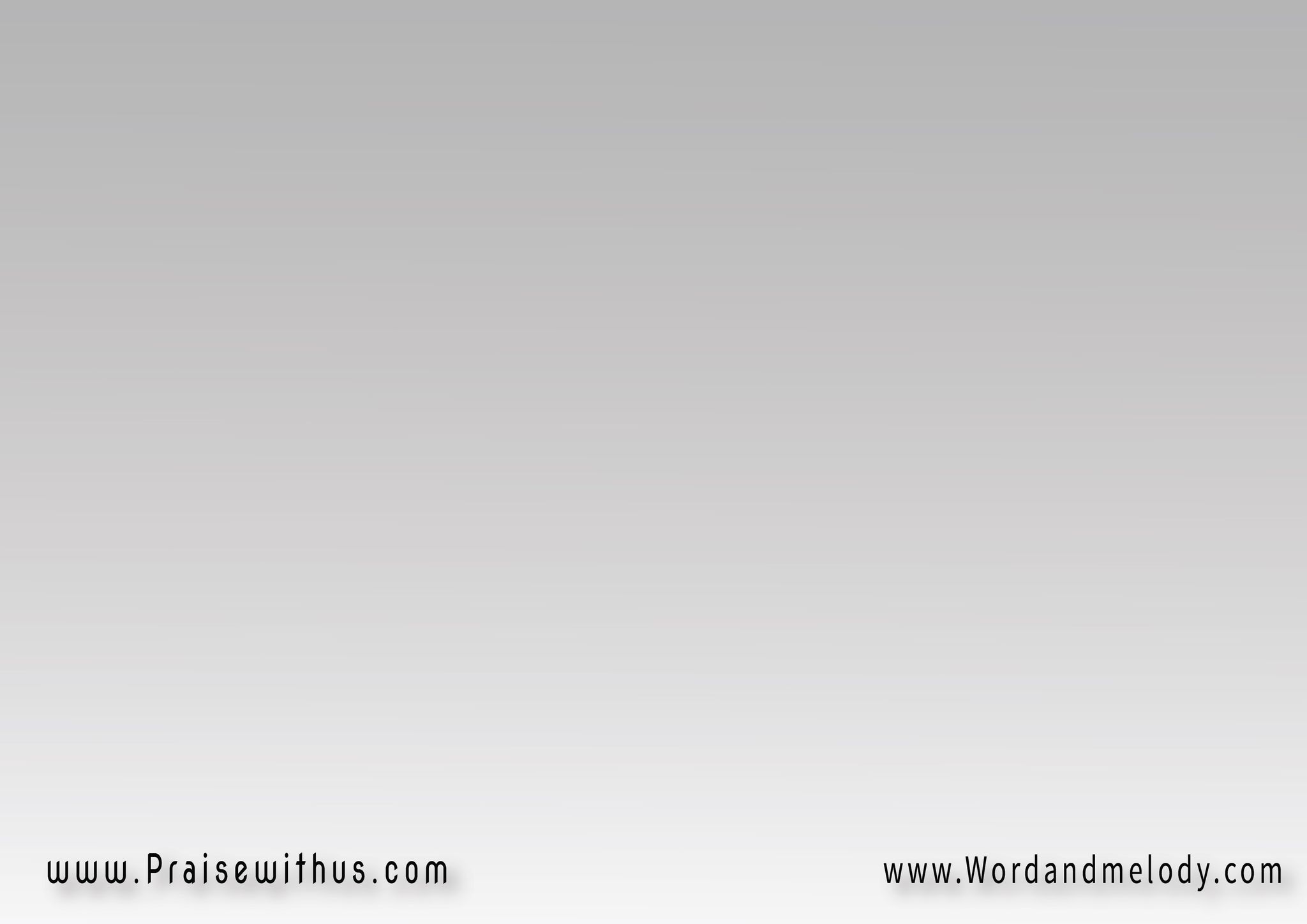 القرار:
فالشكر مني واجبٌ 
مادمتُ في الحياة
   لمن تجسدَ في صورة الإنسان وفداه
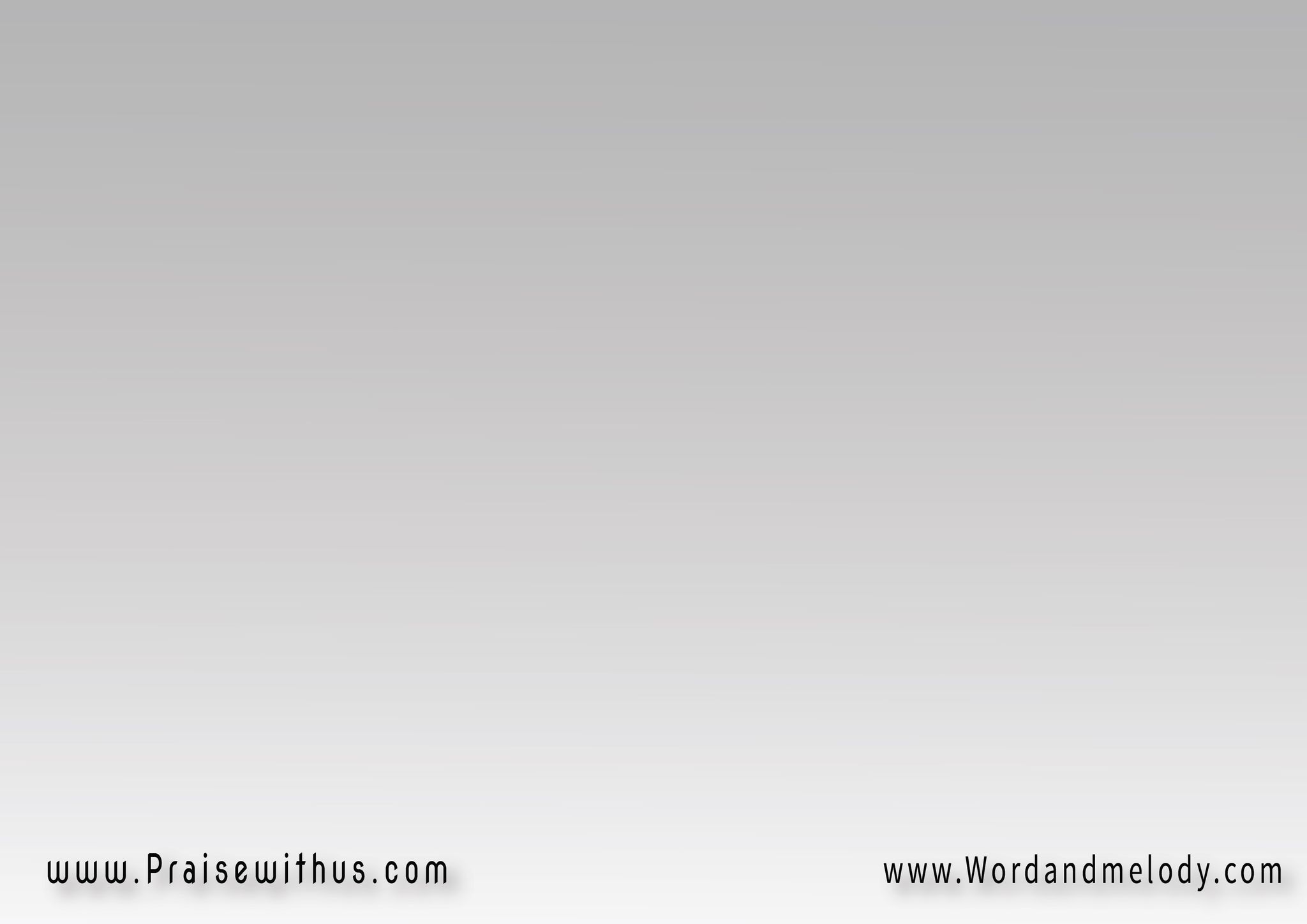 2-
لو لم يولد المسيح 
  لظل الخطاة
يسترضون الإله بذبحٍ  
 خوفا من قضاه
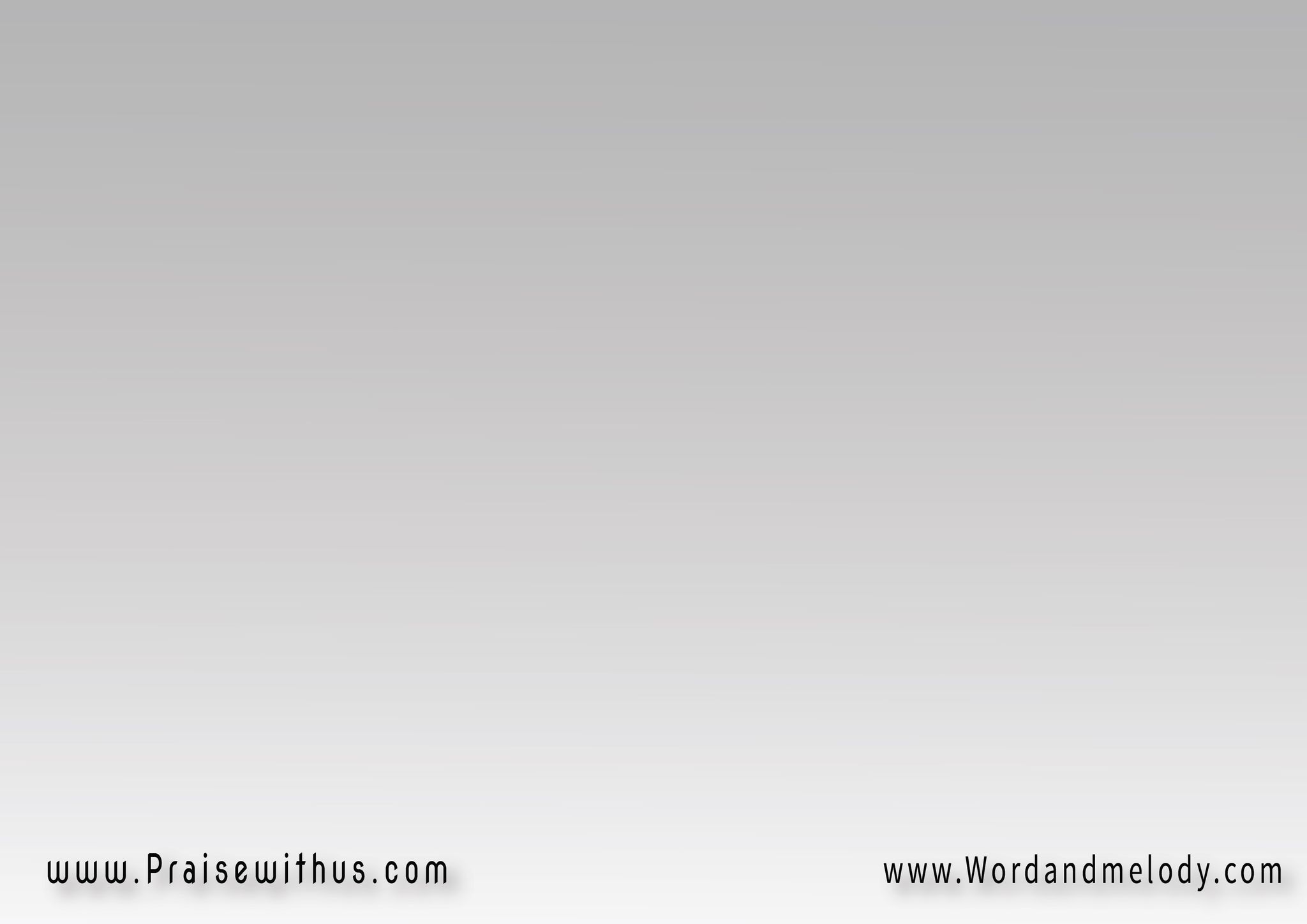 القرار:
فالشكر مني واجبٌ 
مادمتُ في الحياة
   لمن تجسدَ في صورة الإنسان وفداه
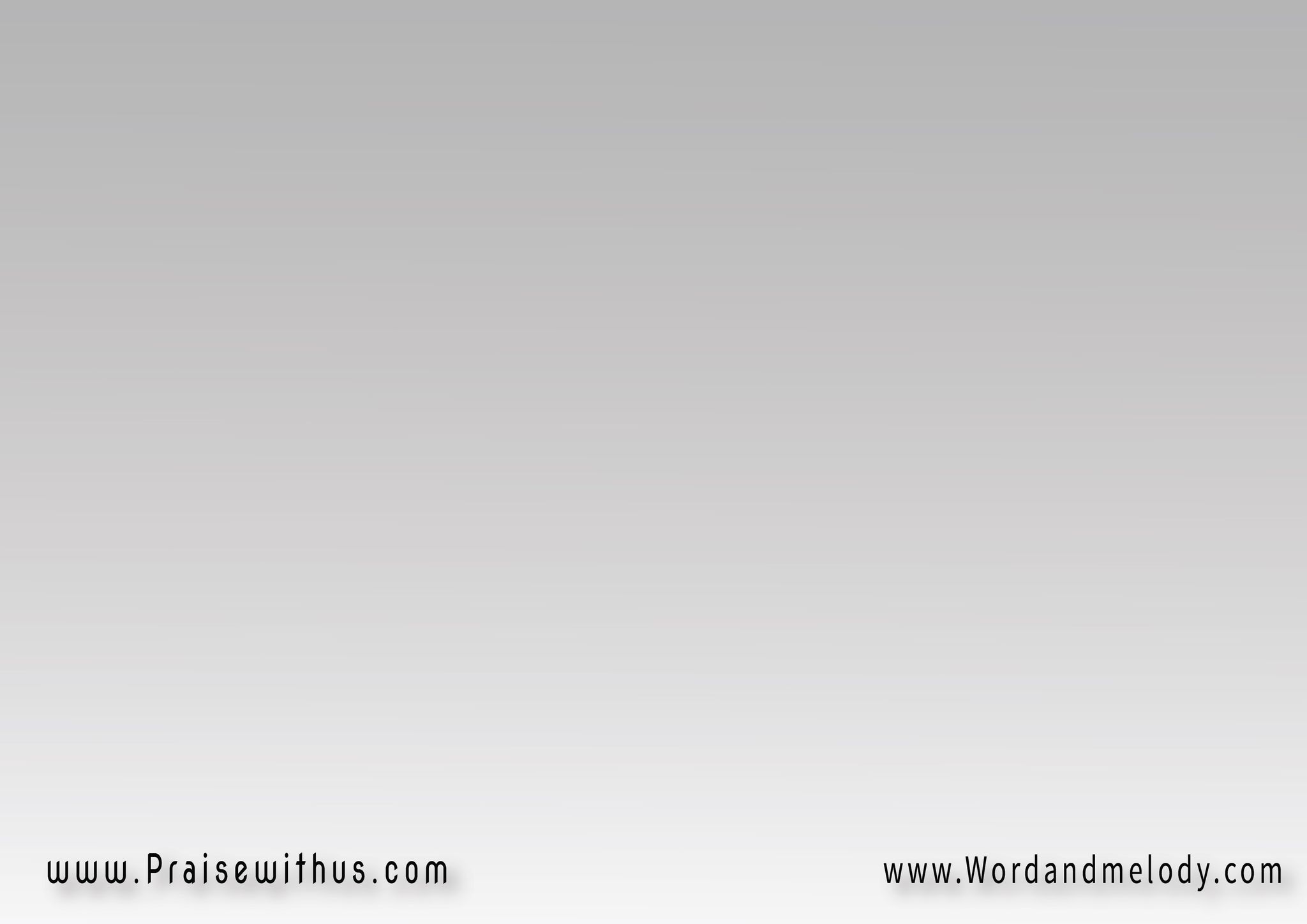 3-
لو لم يولد المسيح  
 لبقي الإله
عند البشر منتقمٌ  
جبارٌ لا يُرضى
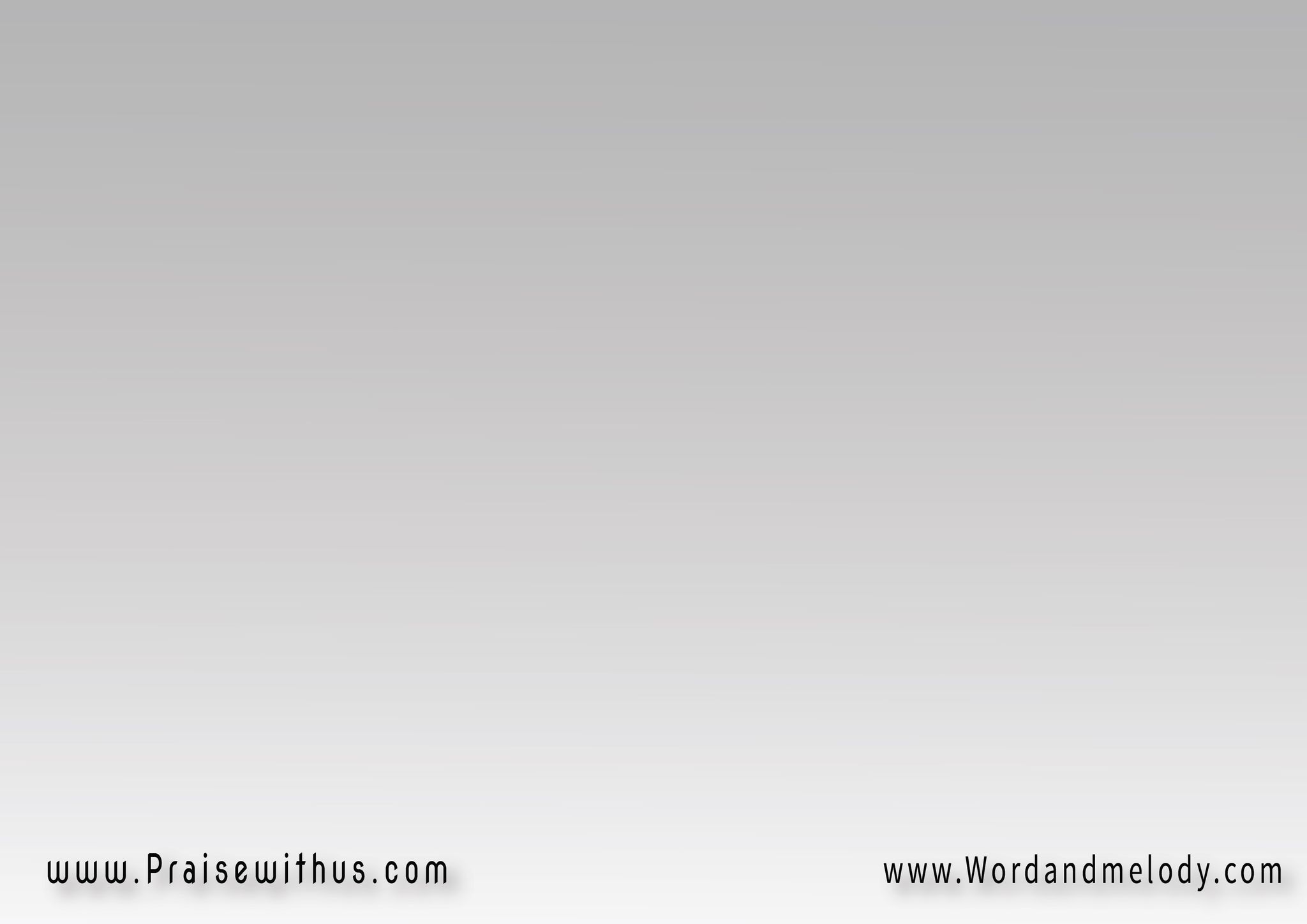 القرار:
فالشكر مني واجبٌ 
مادمتُ في الحياة
   لمن تجسدَ في صورة الإنسان وفداه
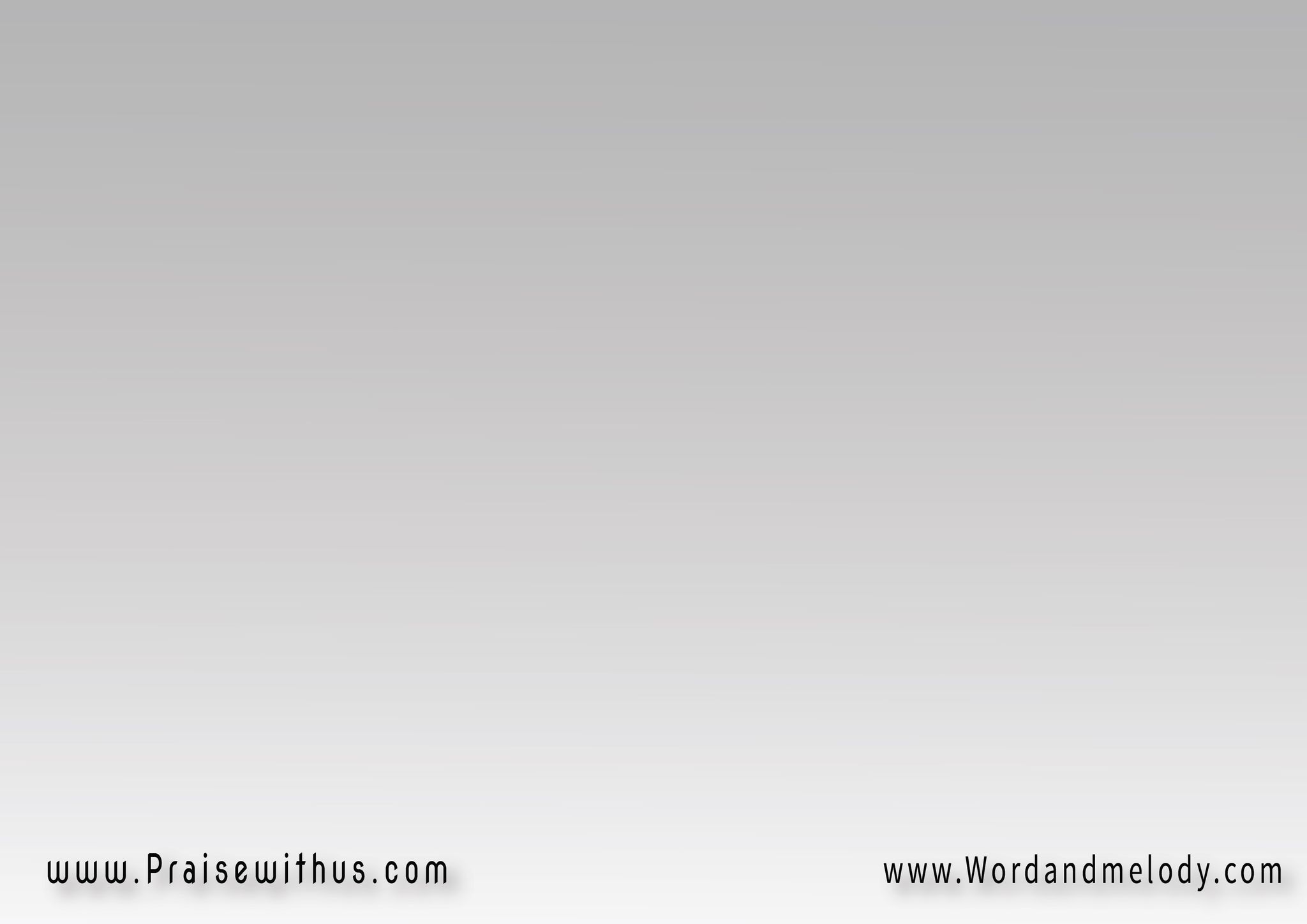 4-  
لو لم يولد المسيح 
  لم نرى في الإله
(المحبة) الذي وهب  
  للبشر الحياة
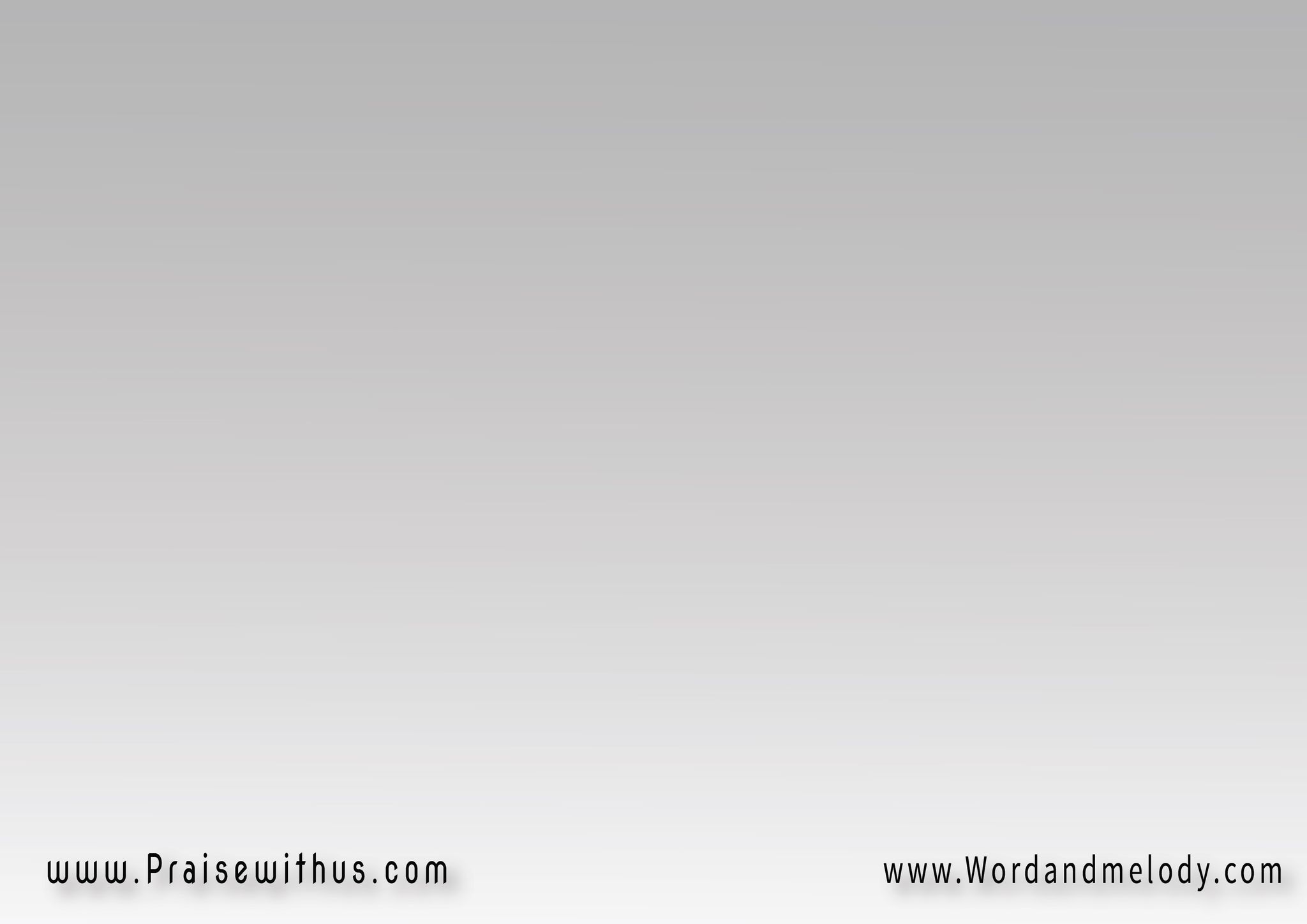 القرار:
فالشكر مني واجبٌ 
مادمتُ في الحياة
   لمن تجسدَ في صورة الإنسان وفداه
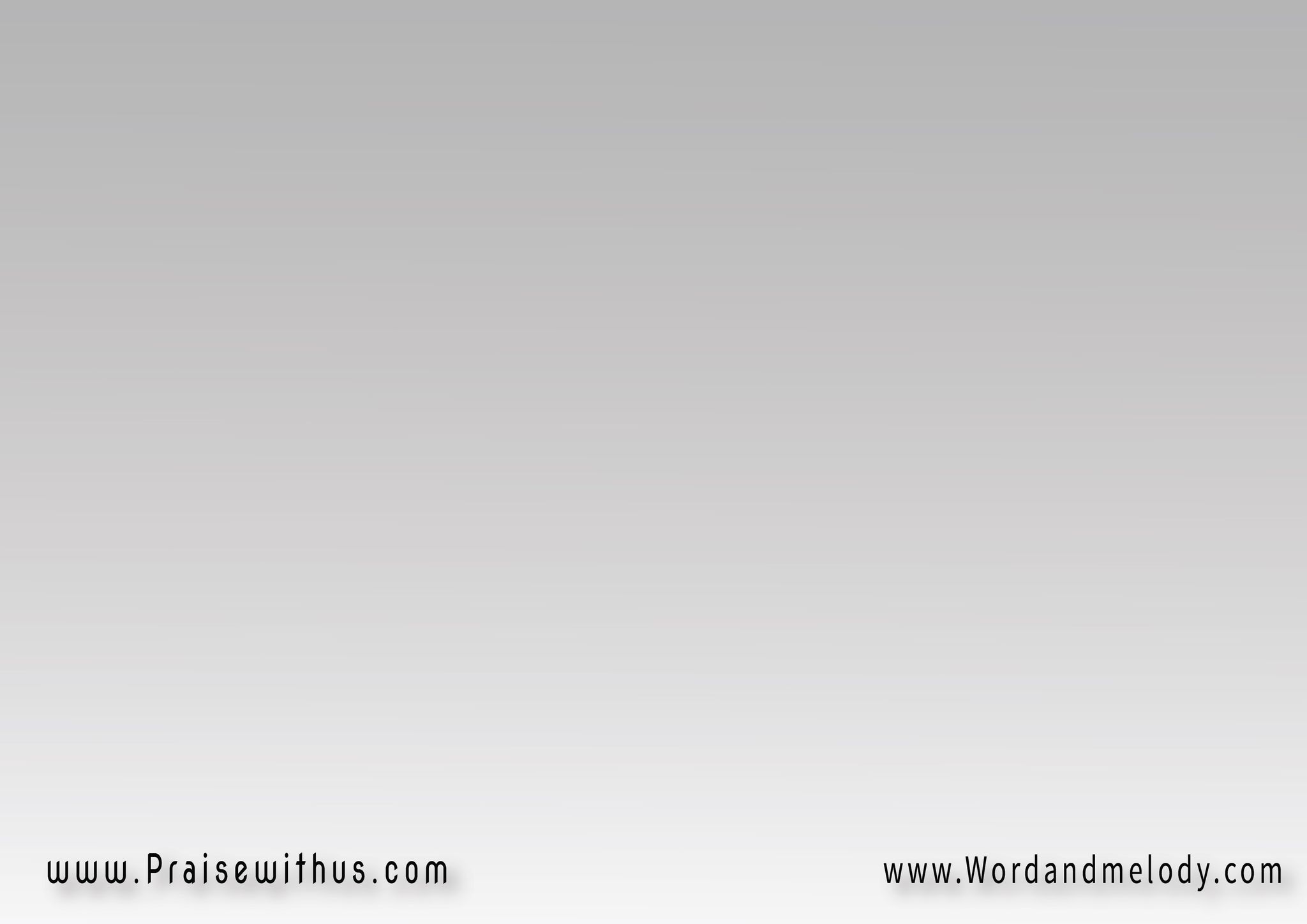 5-
لو لم يولد المسيح  
ما كنا رأينا
الله في اتضاعه 
ووداعته هنا
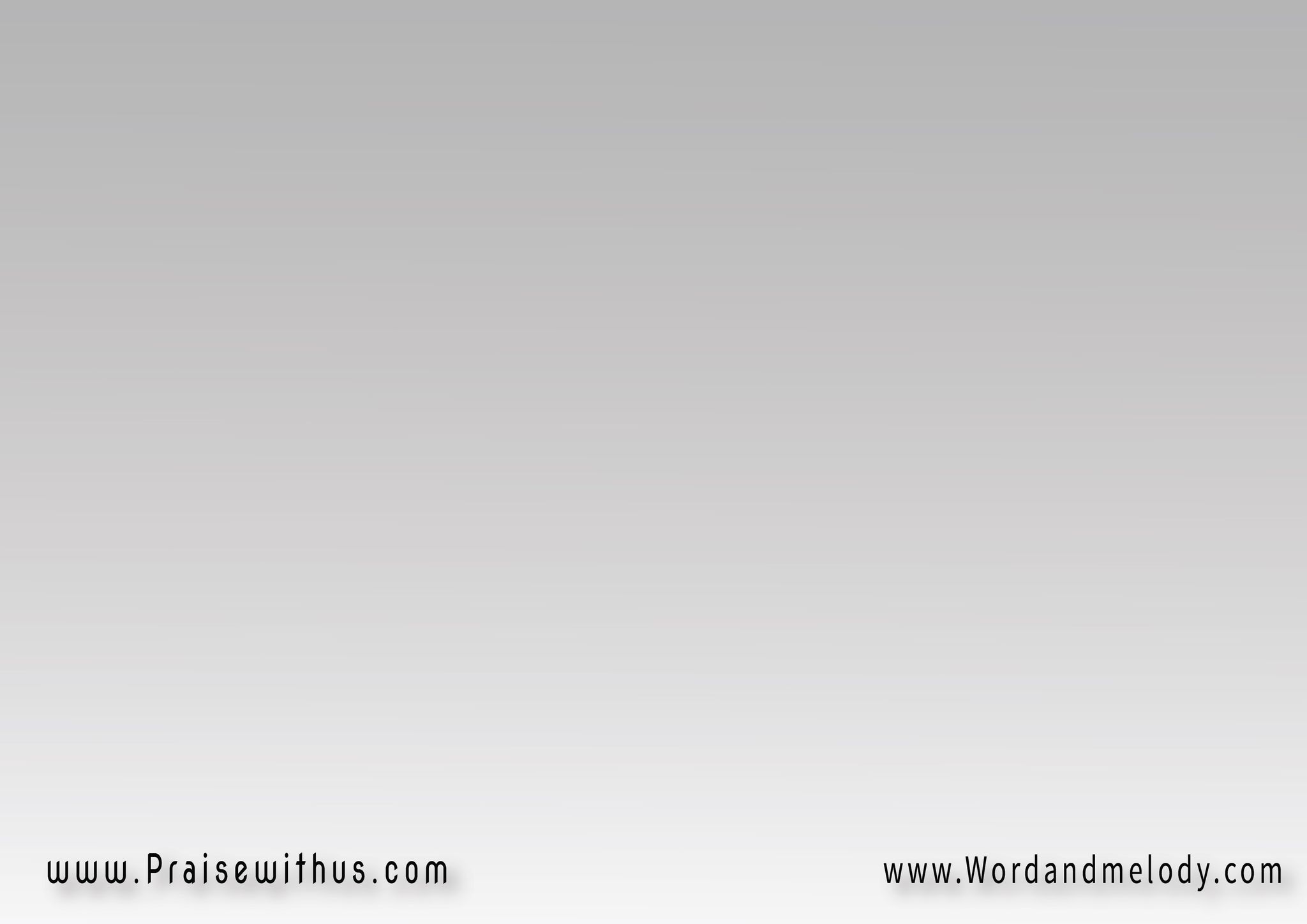 القرار:
فالشكر مني واجبٌ 
مادمتُ في الحياة
   لمن تجسدَ في صورة الإنسان وفداه
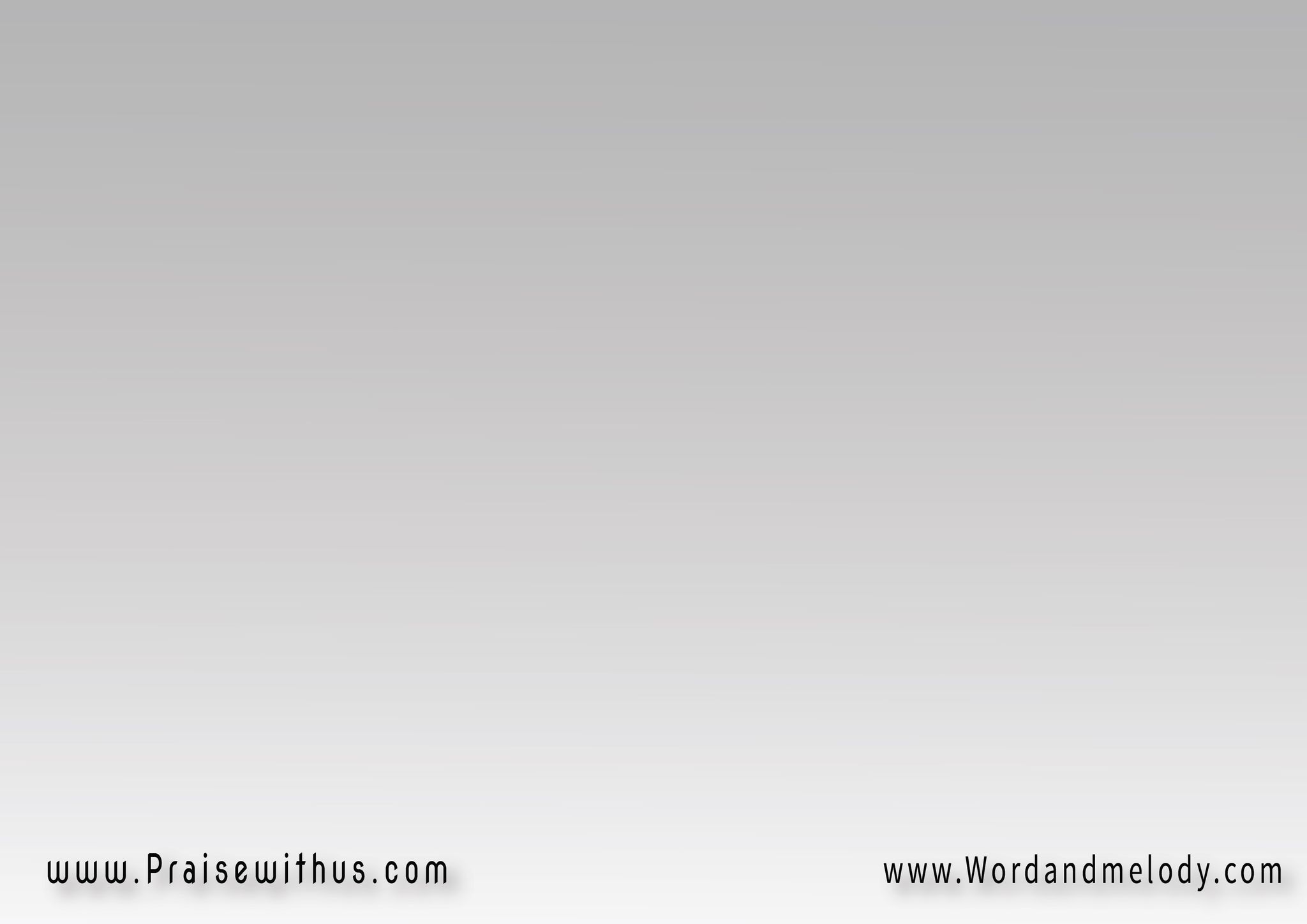 6-
لو لم يولد المسيح 
  كنا في جهلنا
نموت دون أن نرى
  الطريق إلى الله
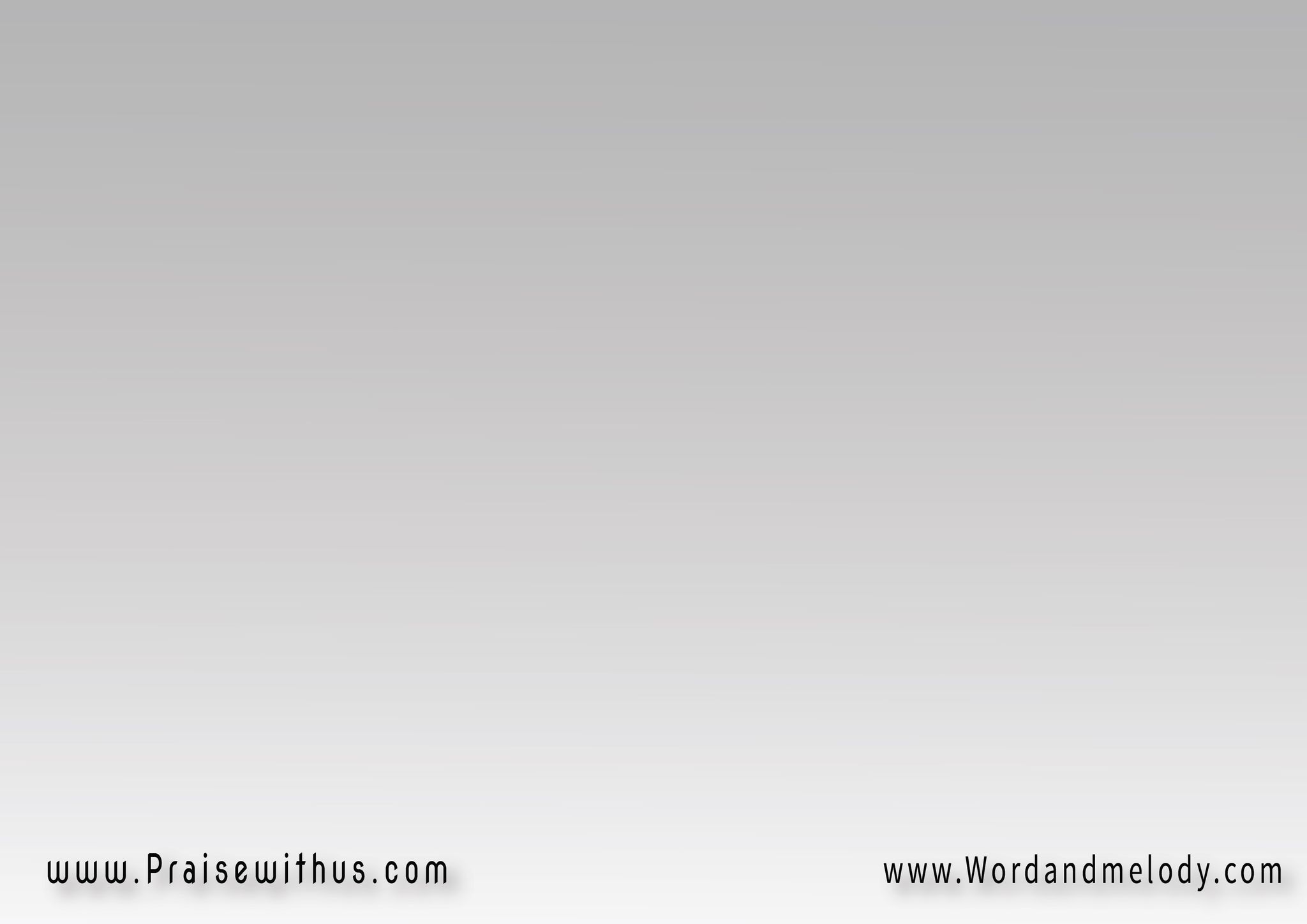 القرار:
فالشكر مني واجبٌ 
مادمتُ في الحياة
   لمن تجسدَ في صورة الإنسان وفداه
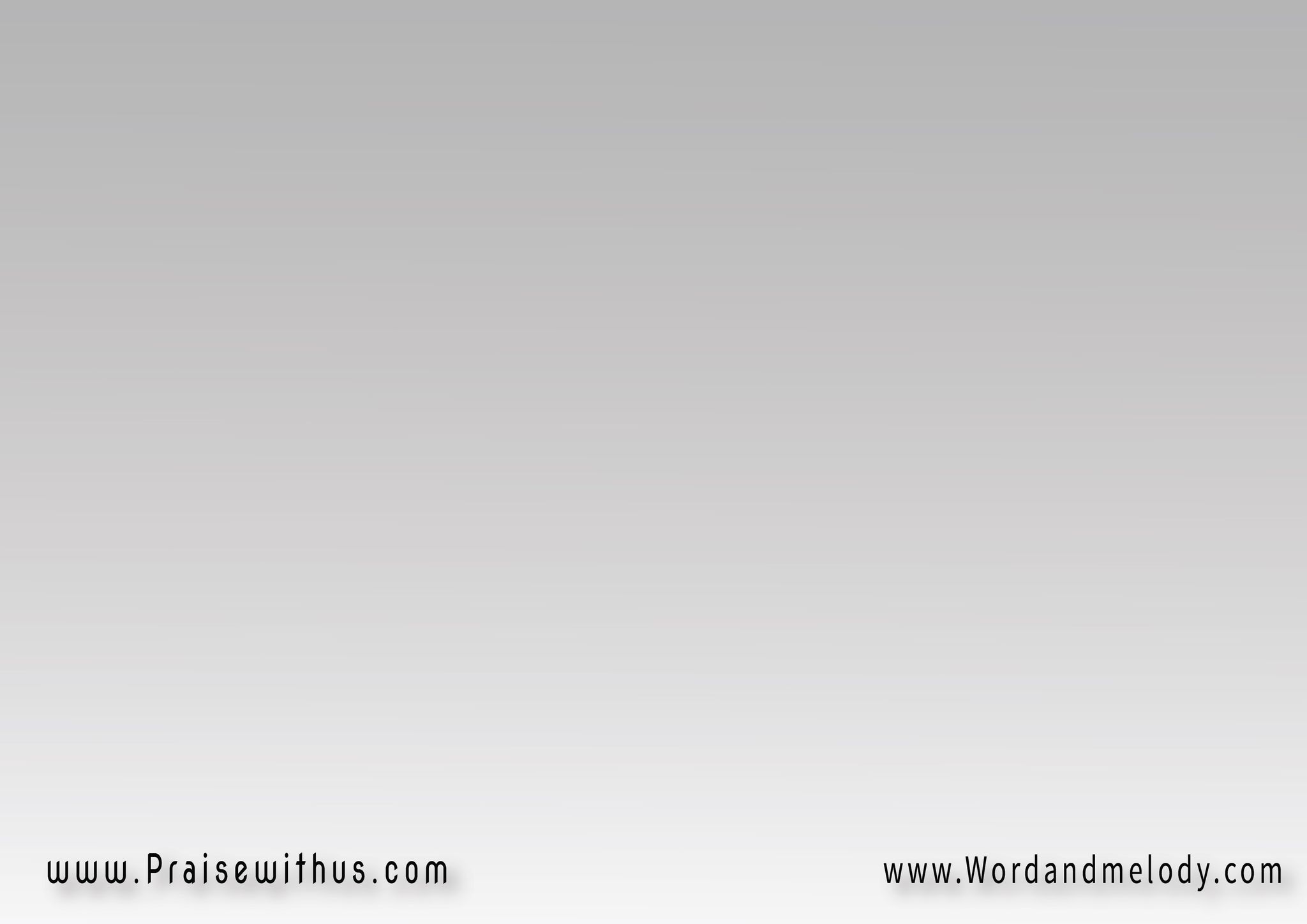 7-
لو لم يولد المسيح 
  لظل البشر
بلا رجاء، و كلٌّ  
  يسيرُ على هواه
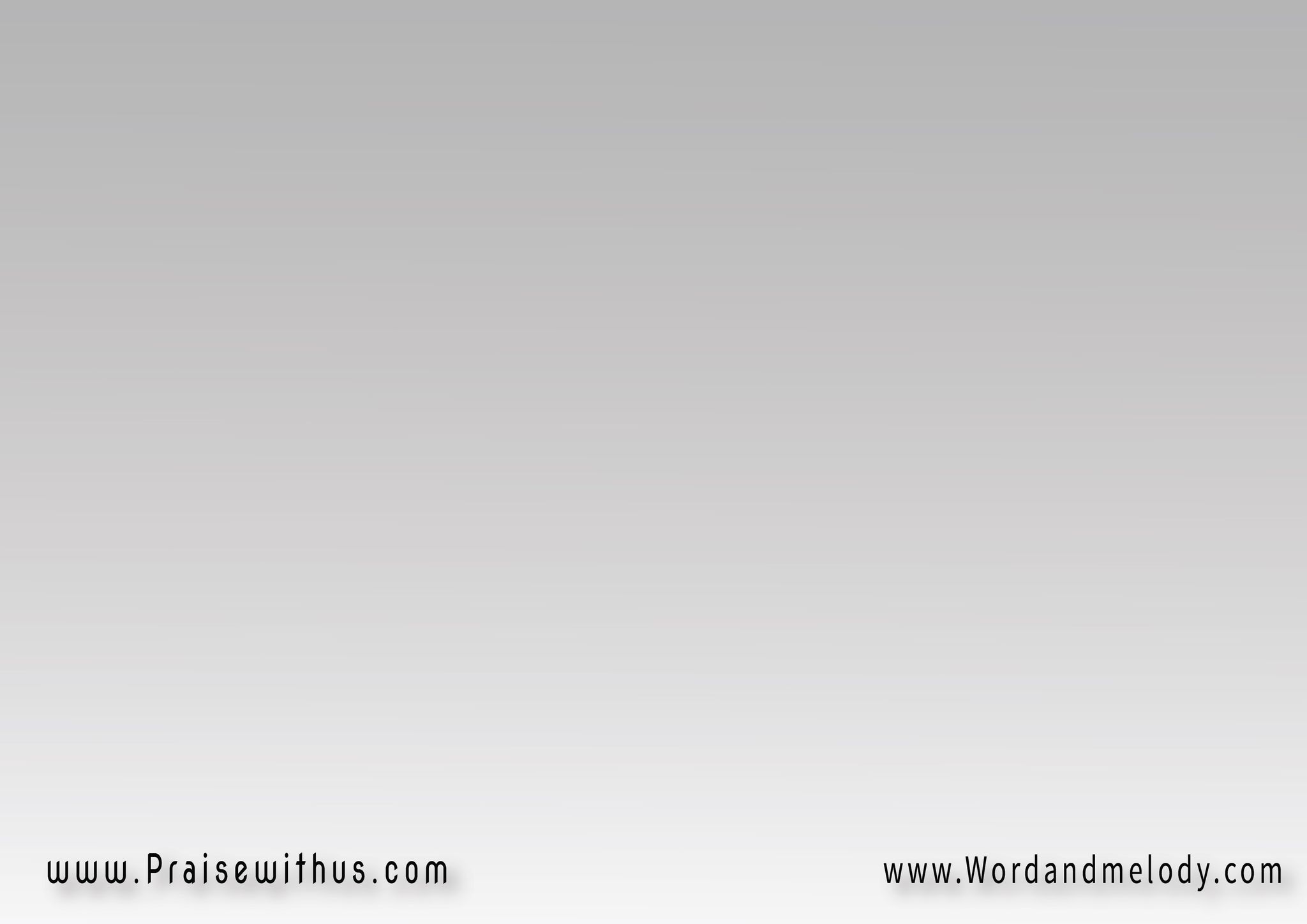 القرار:
فالشكر مني واجبٌ 
مادمتُ في الحياة
   لمن تجسدَ في صورة الإنسان وفداه
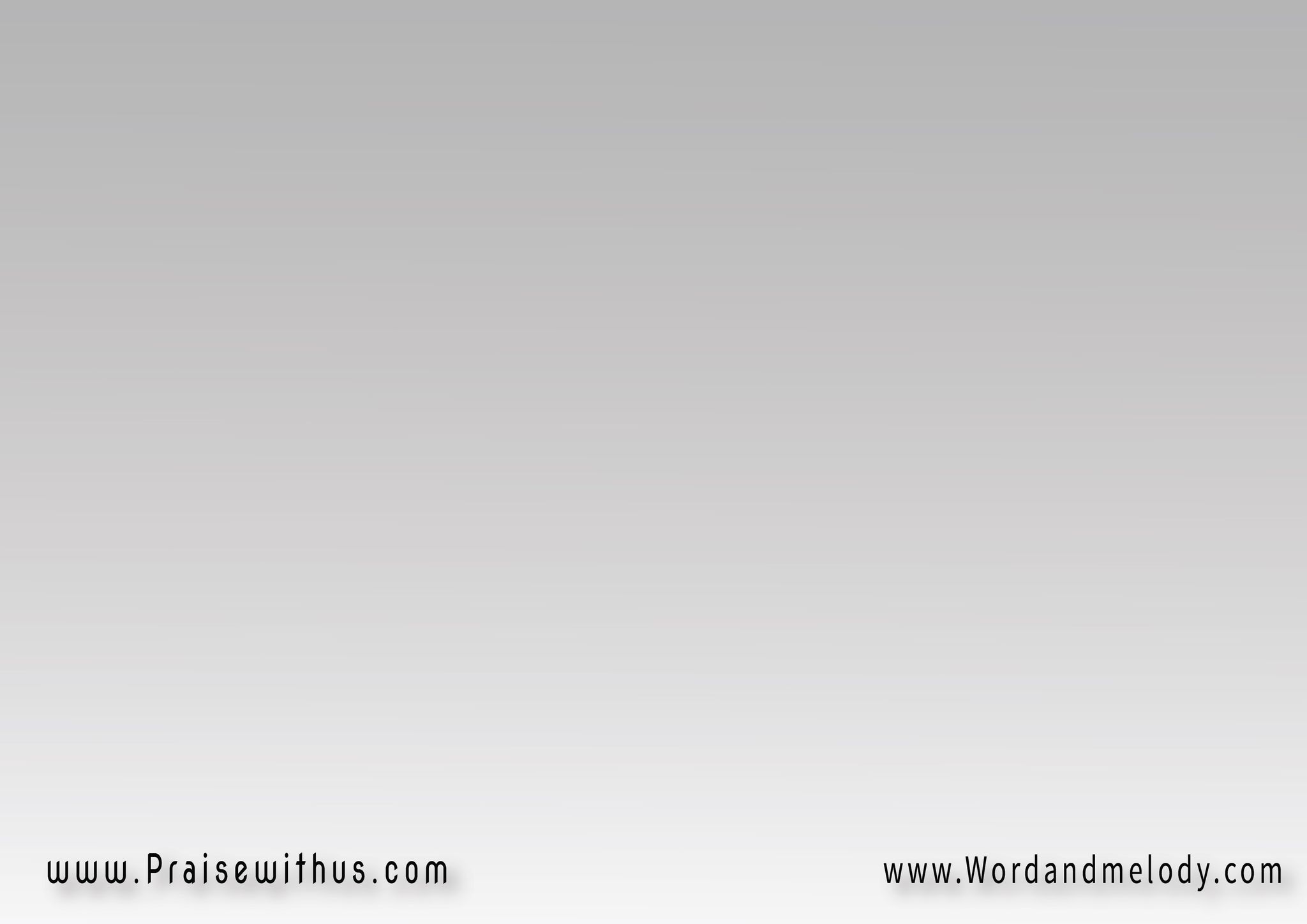 8-
لو لم يولد المسيح  
  لبقي الدين
سيفٌ مسلطٌ على
  الرقاب ولا نجاه
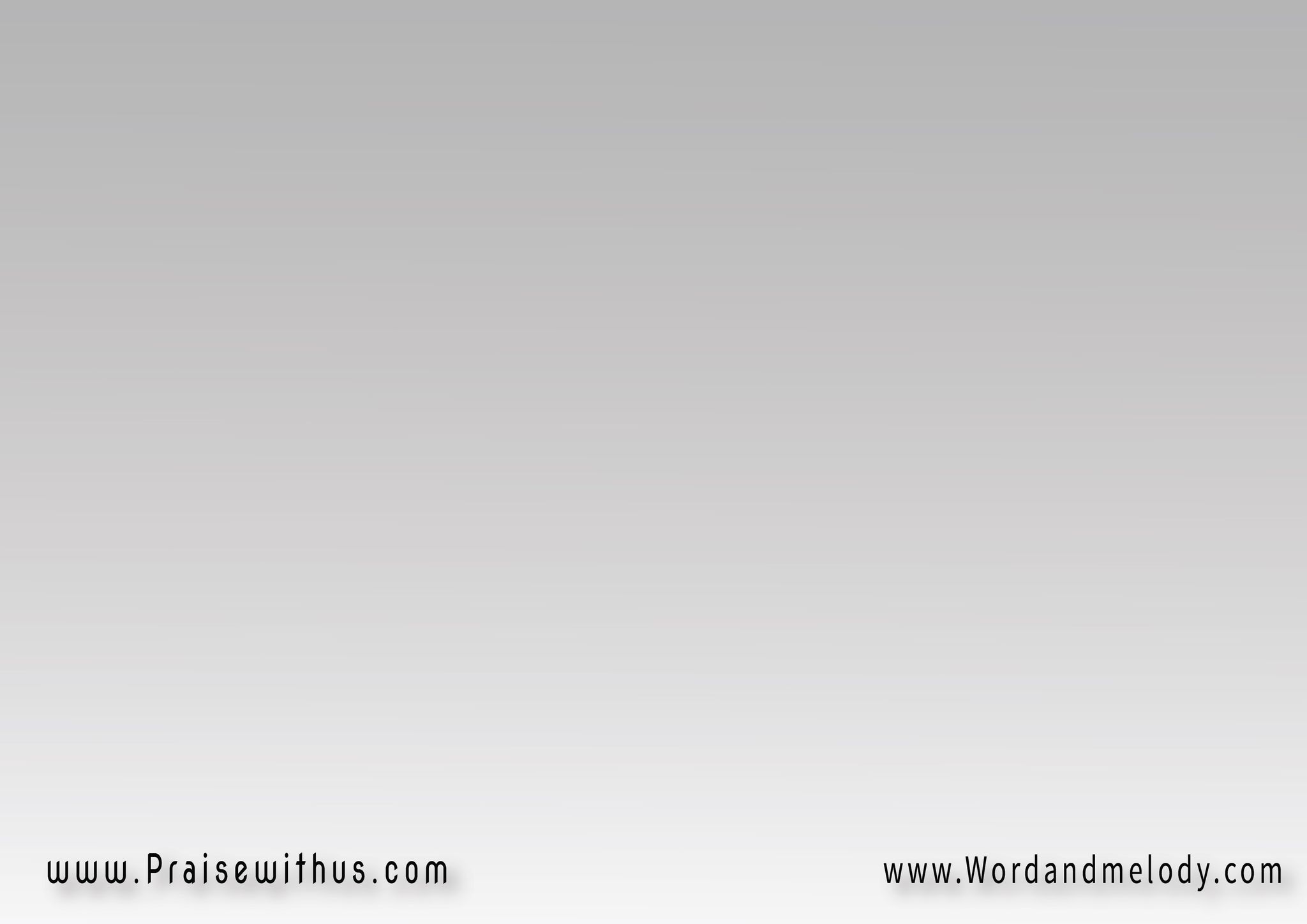 القرار:
فالشكر مني واجبٌ 
مادمتُ في الحياة
   لمن تجسدَ في صورة الإنسان وفداه
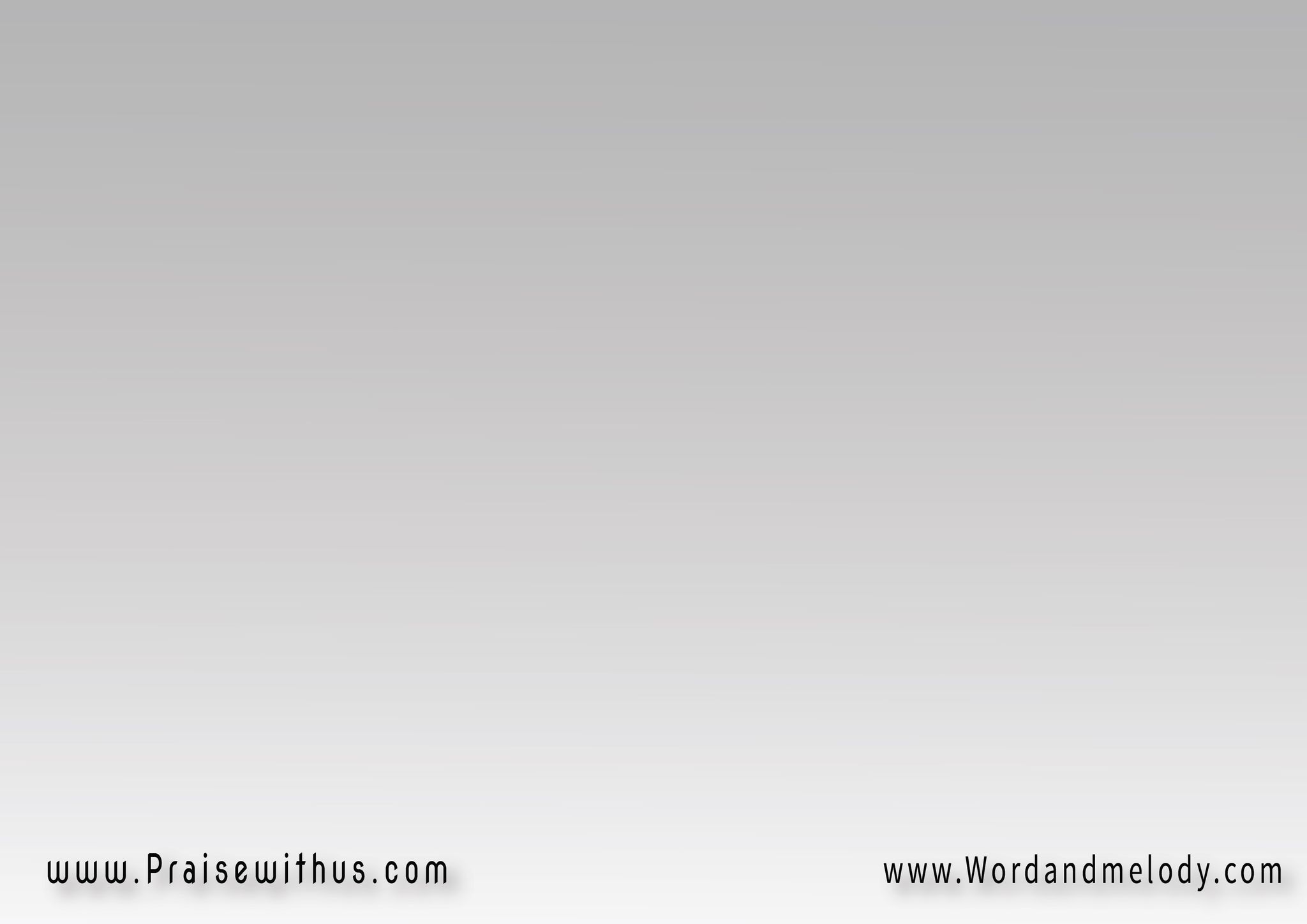 9-
لو لم يولد المسيح  
لعبدنا الإله
بلا إعلانٍ أنه  
فادينا وأبانا
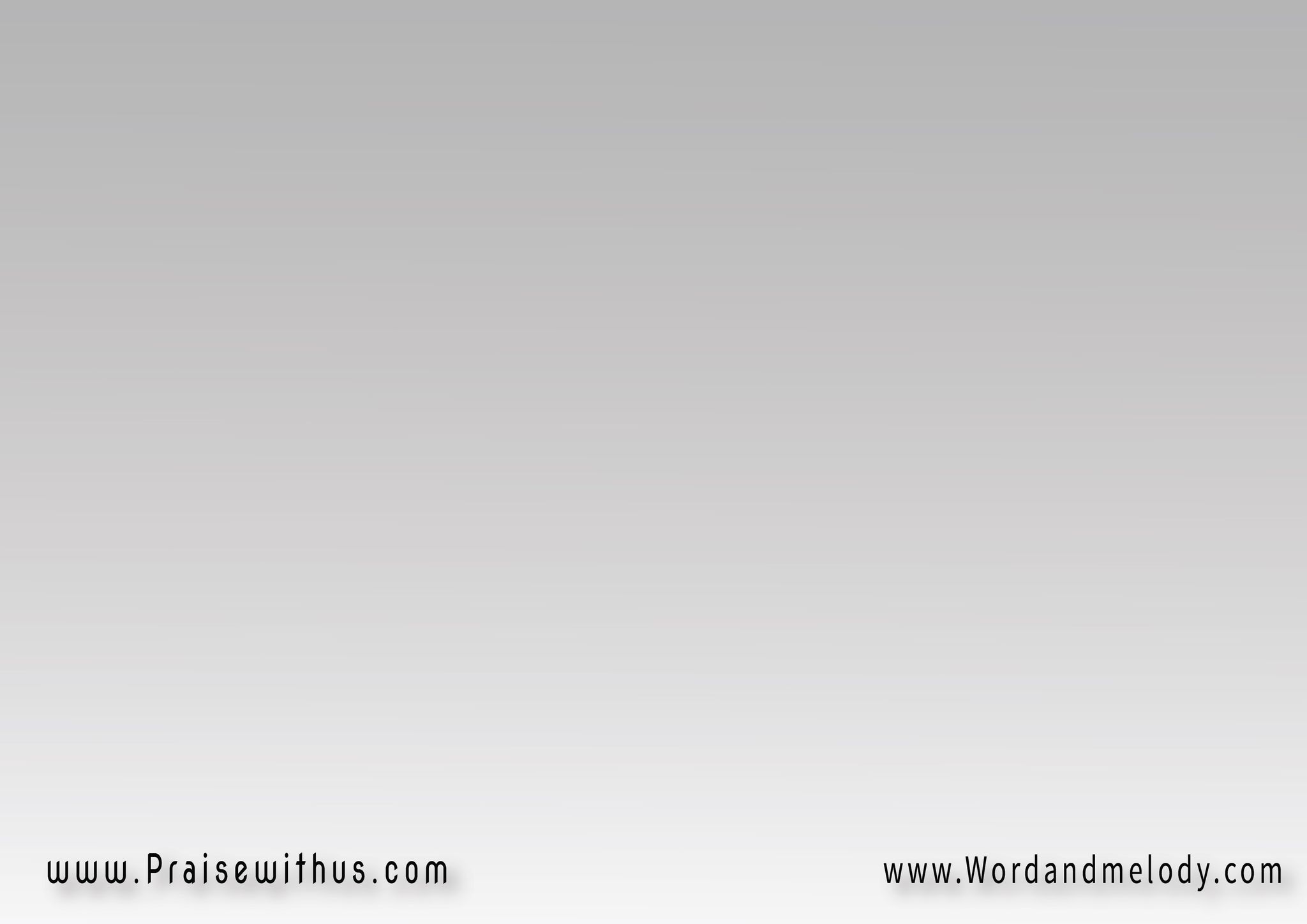 القرار:
فالشكر مني واجبٌ 
مادمتُ في الحياة
   لمن تجسدَ في صورة الإنسان وفداه
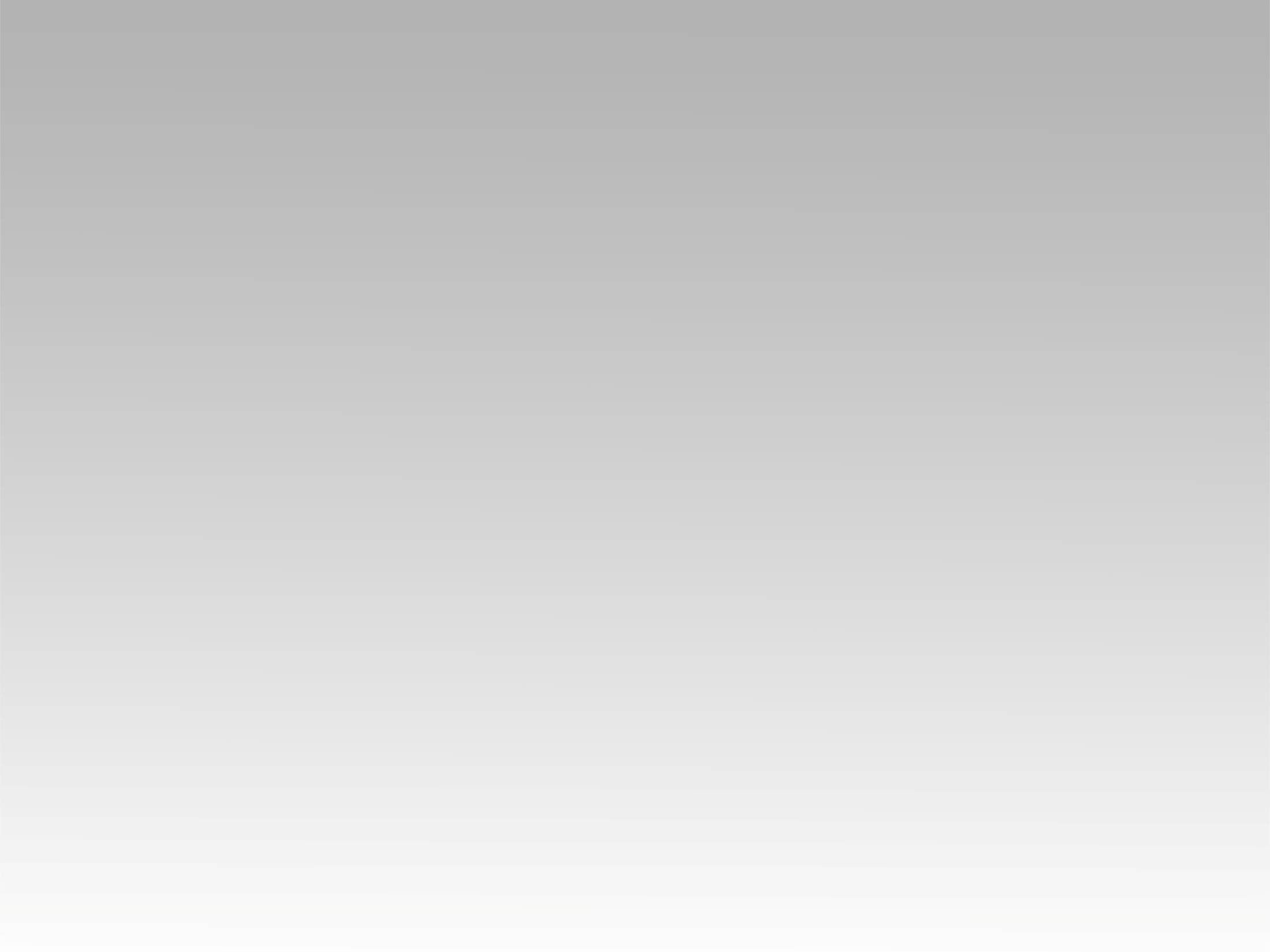 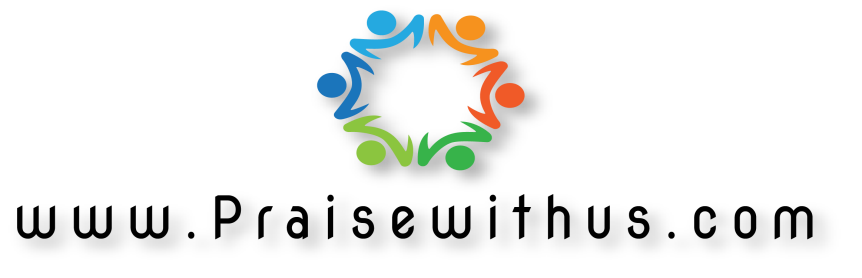